Syntax
Kateřina Pelegrinová, katerina.pelegrinova@fpf.slu.cz
2022/2023
gramatický větný vzorec
záznam nezbytných součástí větné struktury do vzorce pomocí abstraktních symbolů

organizační centrum = verbum finitum VF
levá pozice = pozice podmětu, nejčastěji Snom / S1
pravá pozice = všechny obligatorní pozice, které vyžaduje valence daného slovesa (bez nich by výpověď nedávala smysl)
gramatický větný vzorec
jednotlivé vzorce různé sémantické i modální naplnění, pouze stejná gramatická skladba (otázka, oznamování, různé časy, …)
nezáleží na slovosledu – GVV má pevně danou strukturu

S1 – VF – S4   mnoho realizací

Karla žere seno.		Martina napsala dopis.	Platí Karel daně?
Petr myl nádobí.		Štěpán hladí myš.		Milují studenti syntax?
Helča nasekala dříví.	Myš žere sýr.			…
valence
jeden z hlavních mechanismů, který se podílí na konstituování věty
řada různých přístupů k valenci

= schopnost slova (nejčastěji slovesa) vázat na sebe další syntaktické jednotky; určuje počet i povahu těchto pozic

valenční pozice jsou obligatorní nebo potenciální (nejasná hranice)

levovalenční doplnění = podmět
pravovalenční doplnění = ostatní nezbytná doplnění
pozice mohou být obsazeny větně (SENT) i nevětně (Spád, ADV, …)
valence
doplnění (pozice) 
nutná (obligatorní) = komplementy
volná (potenciální) = adjunkty


nelze určit úplně jasně hranici mezi těmito doplněními
valence
milovat (význam „pociťovat lásku“)
má vazbu se 4. pádem bez předložky
je dvojvalenční – vyžaduje levovalenční doplnění S1

 GVV: S1 – VF – S4	Karla miluje seno.
typický vzorec pro češtinu
další slovesa např. ulovit, určit, sníst, zapnout, potvrdit, …
valence
poskytnout (ve významu „dát, věnovat, udělit“)
vyžaduje dvě pravovalenční pozice v bezpředložkovém pádu + jednu levovalenční  trojvalenční sloveso

GVV: S1 – VF – S3 – S4	Obchodník poskytl zákazníkovi slevu.
další slovesa např.: darovat, zavézt, …
valence
záležet (ve významu „mít pro někoho význam“)
obsazuje dvě pravovalenční pozice
neobsazuje levovalenční pozici

 GVV: VF – S3 – na S6	Mirkovi záleží na babičce.
valence
zvadnout (ve významu „změnit se ve zvadlé“)
vyžaduje pouze levovalenční pozici
jednovalenční sloveso

 GVV: S1 – VF 	Fialka zvadla.
valence
kromě jmenné valence (S) také adverbiální doplnění (ADV)
slovesa s obligatorní adverbiální pozicí – méně častá

např. tvářit se, vypadat, cítit se
	GVV:  S1 – VF – ADV	Test dopadl špatně.
					Maminka se tváří vesele.
					Karla se cítí spokojeně.
					Počasí vypadá chladně.
valence
bezvalenční slovesa
typicky bezpodmětné věty

Zahřmělo. 
Smráká se.
Bude pršet.

 GVV: VF
valenční slovník
ukázka: kašlat, připouštět si
valenční slovník
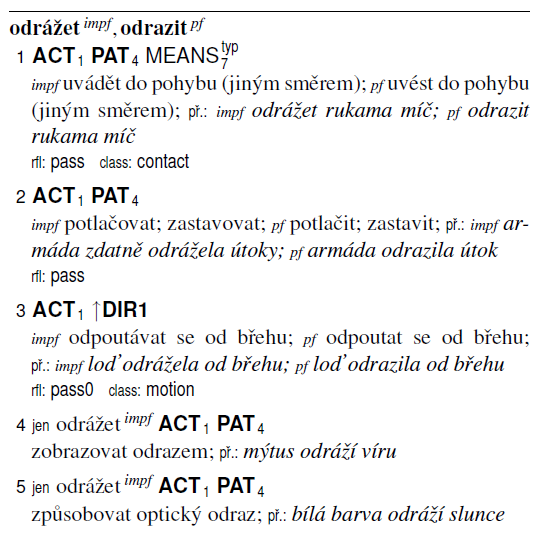 cvičení: GVV
Tato práce odpovídá zadání.
cvičení: GVV
Tato práce odpovídá zadání.
	 S1 – VF – S3
cvičení: GVV
Tato práce odpovídá zadání.
	 S1 – VF – S3 
Odpovídá ten dort tvým představám?
cvičení: GVV
Tato práce odpovídá zadání.
	 S1 – VF – S3 
Odpovídá ten dort tvým představám?
	 S1 – VF – S3
cvičení: GVV
Tato práce odpovídá zadání.
	 S1 – VF – S3 
Odpovídá ten dort tvým představám?
	 S1 – VF – S3
Cítím se unaveně.
cvičení: GVV
Tato práce odpovídá zadání.
	 S1 – VF – S3 
Odpovídá ten dort tvým představám?
	 S1 – VF – S3
Cítím se unaveně.
	 S1 – VF – ADV
cvičení: GVV
Tato práce odpovídá zadání.
	 S1 – VF – S3 
Odpovídá ten dort tvým představám?
	 S1 – VF – S3
Cítím se unaveně.
	 S1 – VF – ADV 
Napíšu dopis tužkou.
cvičení: GVV
Tato práce odpovídá zadání.
	 S1 – VF – S3 
Odpovídá ten dort tvým představám?
	 S1 – VF – S3
Cítím se unaveně.
	 S1 – VF – ADV 
Napíšu dopis tužkou.
	 S1 – VF – S4
propoziční akt
propoziční akt
během komunikace vznikají výpovědi = mluvní akt
mluvčí jednak něco sděluje (propoziční akt), jednak se snaží svým sdělením nějak zapůsobit na posluchače (komunikační záměr)
propoziční akt
= akt reference + akt predikace

akt reference
zjednodušeně „to, o čem něco říkám“
vztah jazykového výrazu k mimojazykové realitě
obvykle obecné jméno, vlastní jméno, zájmeno
mluvčí určitými slovy pojmenovává realitu, usouvztažňuje ji k sobě či posluchači
Karla, kniha, syntax, škola, počasí, …
propoziční akt
= akt reference + akt predikace

akt predikace
zjednodušeně „to, co o něčem říkám“
mluvčí referentům přisuzuje (predikuji) určité příznaky – činnosti, vlastnosti, stavy
žrát, být unavený, psát, zpívat, …
propoziční akt
akt reference + akt predikace = propoziční akt
	 propoziční obsah = věcný obsah výpovědi

propozice = jazykově zpracovaný odraz úseků skutečnosti, o kterých mluvčí vypovídá
= „to, co o něčem říkám“
propoziční akt
jádrem je verbum finitum
schopnost fungovat jako časově orientovaný a modálně zařazený příznak
= predikátor
doplnění predikátoru = aktant

 sémantické funkce

predikátor = darovat
aktanty = někdo (Káťa), někomu (Karle), něco (seno)
	Káťa daruje Karle seno.
sémantické role
vztah pojmenované entity (referentu) k ději/stavu vyjádřeném predikátorem

zjednodušeně: jakou roli daná entita (věc) hraje v události
věta/výpověď
výrazová (= formální) stránka
Karla ; seno ; žrát  Karla žere seno.
			         PODMĚT – PŘÍSUDEK – PŘEDMĚT


významová (= sémantická) stránka
Karla ; seno ; žrát  Karla žere seno.
			         AGENS – (DĚJ) – PATIENS
 Seno je žráno Karlou.
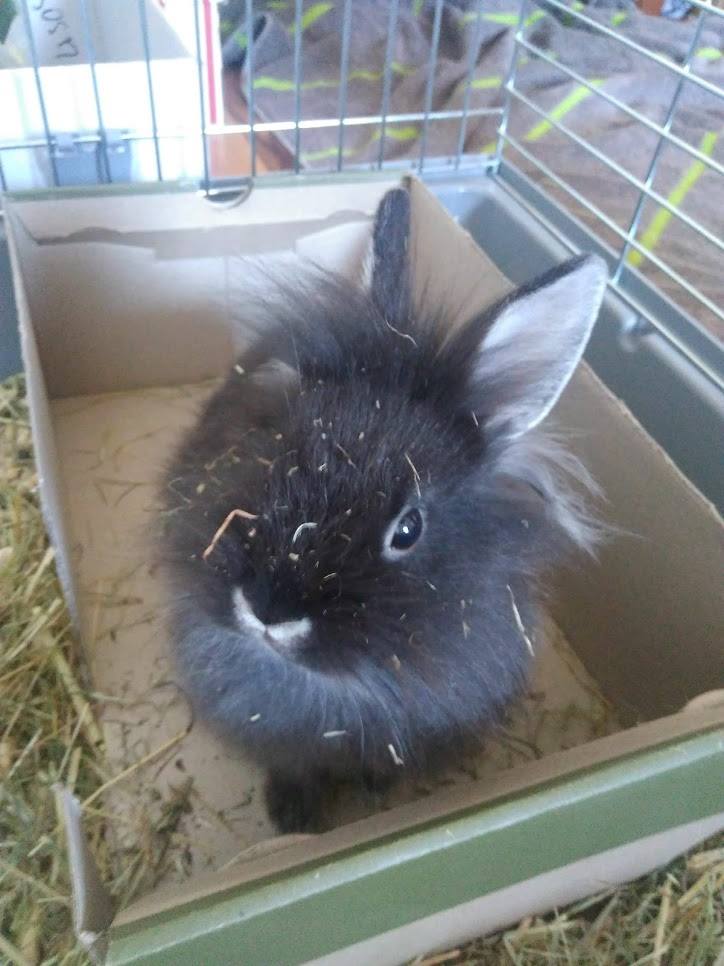 nejčastější sémantické role
agens = personální původce děje	Bratr píše dopis.
kauzátor = nepersonální původce děje 	Vítr rozbil okno.
procesor = nositel děje	Dítě běží.
nositel = nositel vlastnosti 	Pivo je dobré.
posesor = vlastník	Přítel má kočku.
recipient = příjemce	Matka dostala dárek.
patiens = objekt zasažený dějem	Petr rozbil okno.
vehikl = prostředek přemístění 	Cestujeme vlakem.
…